Министерство образования и науки Российской ФедерацииФедеральное государственное бюджетное образовательное учреждение высшего образования«Кубанский государственный университет»
СОВРЕМЕННЫЕ МЕТОДИКИ РЕШЕНИЯ ОЛИМПИАДНЫХ ЗАДАЧ ПО ФИЗИКЕ
Подготовила:
кандидат педагогических наук, доцент кафедры физики и информационных систем физико-технического факультета ФГБОУ ВО «КубГУ»
Палий Наталия Юрьевна
Краснодар 2018
Структура олимпиад школьников
Минобрнауки
Российский Совет олимпиад школьников
Перечень
Проводят органы госвласти, вузы, научные учреждения, общеобразовательные учреждения, общественные организации, СМИ и другие юридические лица
Школьный этап
Муниципальный этап
Всероссийская олимпиада
Предметные олимпиады
Региональный этап
Заключительный этап
Льгота
Льготы
Всероссийская олимпиада школьников – 9-11 классов
Провидится в октябре-ноябре. Организатор – образовательные учреждения (школы, лицеи, гимназии).
Школьный этап
Провидится в ноябре-декабре. Организатор – органы местного самоуправления муниципальных и городских округов.
Муниципальный этап
Провидится в январе-феврале. Организатор – органы государственной власти субъектов РФ
Региональный этап
Провидится в марте-апреле. Организатор – Министерство образования и науки РФ
Заключительный этап
Льгота
В каждом следующем этапе 
Всероссийской олимпиады 
могут участвовать только 
победители и призеры предыдущего этапа 

Победители – обладатели дипломов 1-й степени 
Призеры – обладатели дипломов 1-й и 2-й степени 

Льготой при поступлении в вузы пользуются только победители и призеры заключительного этапа олимпиады (~30 человек ) 
Льгота – зачисление в вузы без вступительных испытаний (после окончания школы ) 
Льгота действует бессрочно и не зависит от того, в каком классе получен диплом победителя или призера
Основные подходы при подготовке обучающихся к олимпиаде по физике
1) Решение как можно большего числа олимпиадных задач
2) Подробное дополнительное изучение тем школьного курса
3) Изучение различных методов решения задач
4) Знание приемов развития памяти и методов запоминания
5) Комбинированные способы
Методические приемы при подготовке обучающихся к олимпиаде по физике
1) Погружение: индивидуальная работа обучающихся при поиске возможного решения поставленной задачи
2) Обмен опытом: работа в парах, обмен и критика возникших идей
3) Мозговой штурм: обсуждение решений четверкой
4) Подсказка: беглое знакомство с авторским решением, с последующим самостоятельным решением
5) Консультации: консультации старших и более опытных обучающихся; консультация учителя
Олимпиадные задания
Теоретические
Экспериментальные
1) Качественные задания
1) Задачи с «черным ящиком»
2) Измерение параметров и расчета какой-то физической величины
2) Задачи, решаемые стандартным способом с помощь формул и математических преобразований
3) Исследование функциональных зависимостей физических величин
4) Конструирование действующей модели технического устройства
Задачи, где рассматриваются реальные физические объекты
Требуется знания о свойствах материалов, умение работать с приборами (микрометр, штангенциркуль, ареометр, мультиметр и тд.
Требуются навыки исследовательской работы 
Умение оценивать происходящие процессы
Дополнительный материал для изучения
Законы Кирхгофа
Уравнение Бернулли
Законы Кеплера
Графический метод решения задач
Работа с векторными величинами
Применение производной
Анализ формул на максимальное и минимальное значение величин
Составляющие успеха
Высокая мотивация
Достижение успеха
Систематичность и глубина знаний
Формирование индивидуальной траектории обучения
Нестандартность мышления
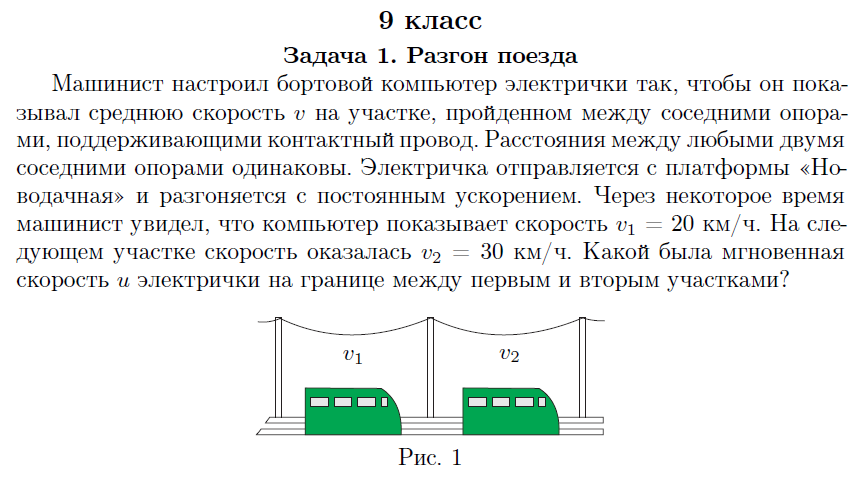 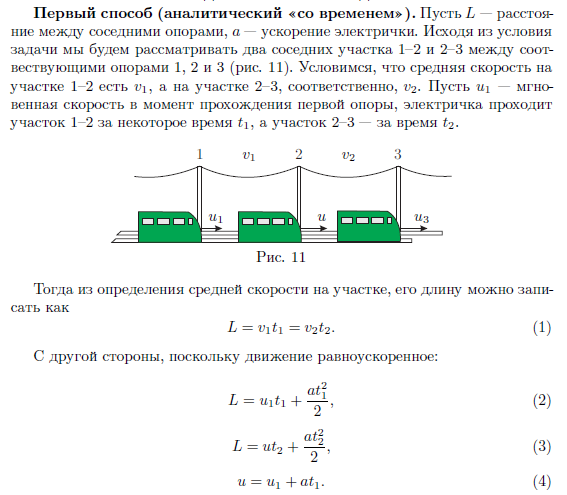 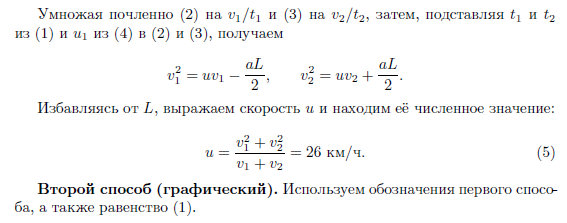 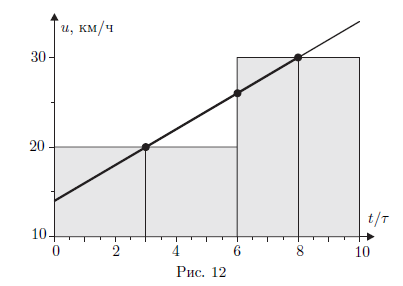 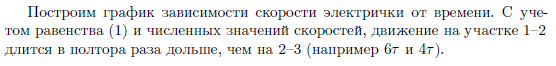 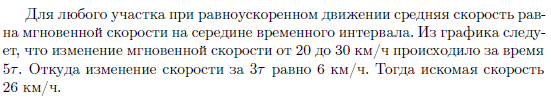 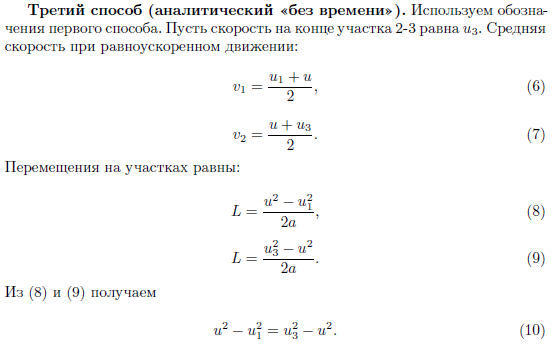 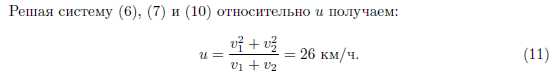 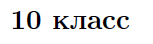 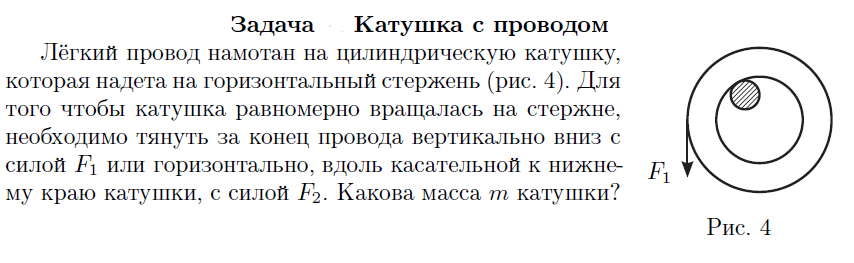 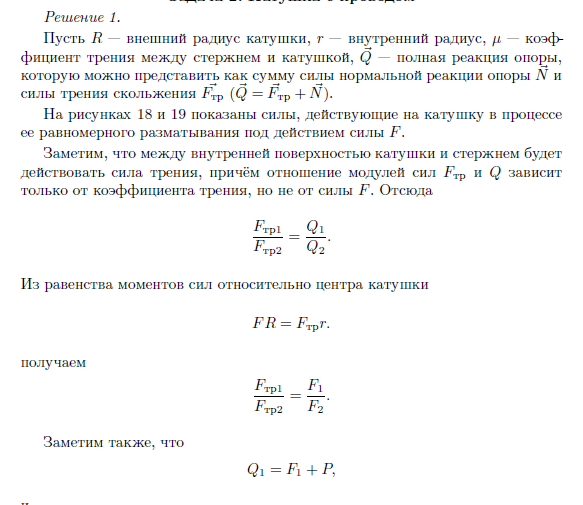 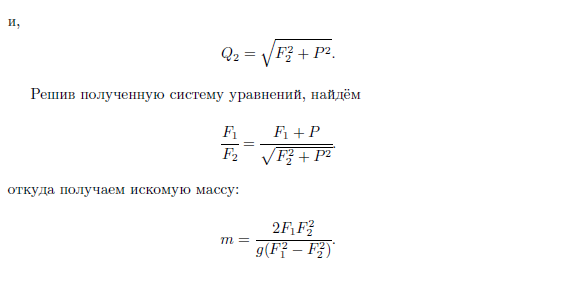 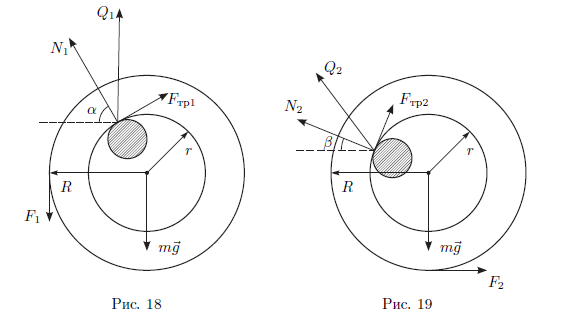 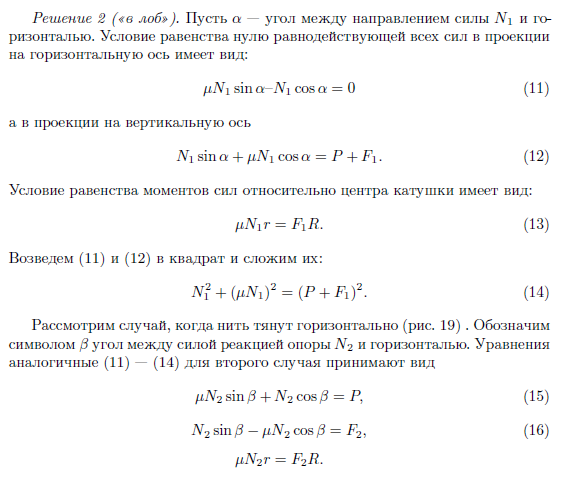 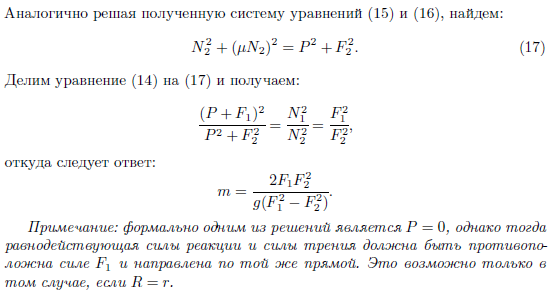 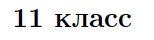 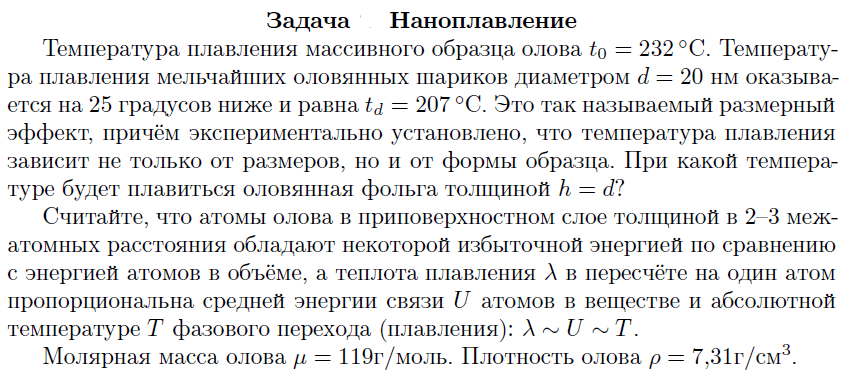 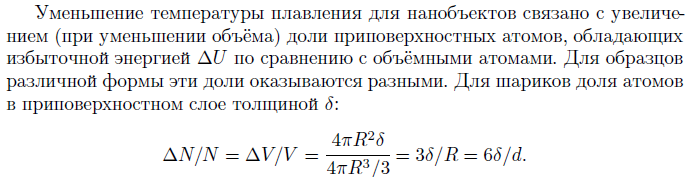 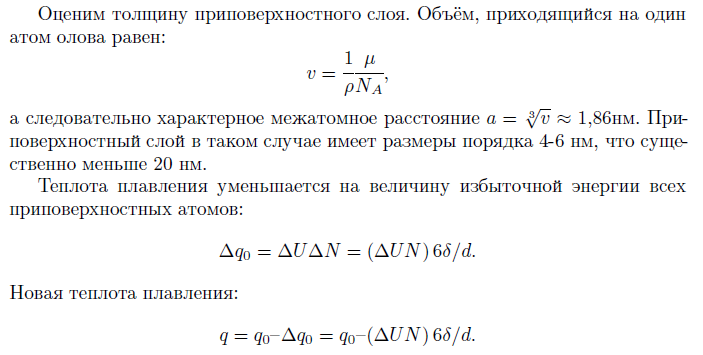 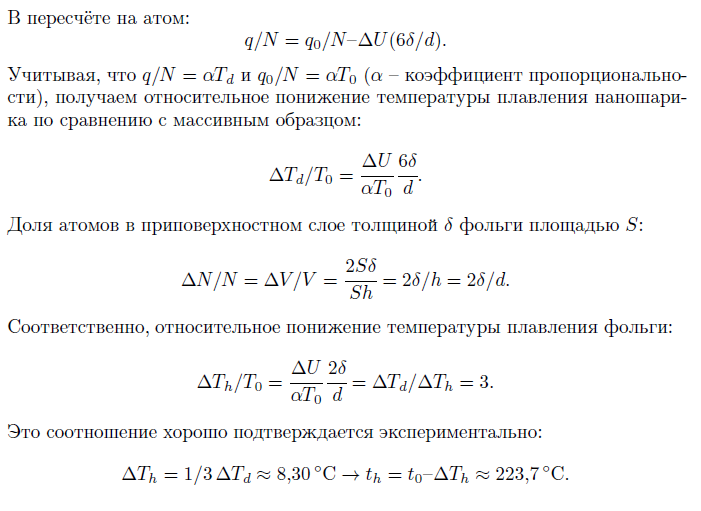 Литература
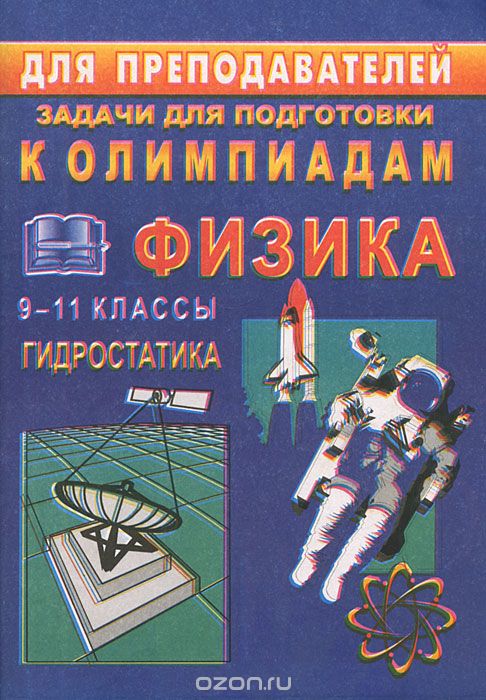 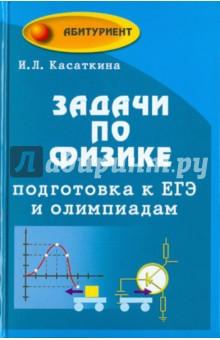 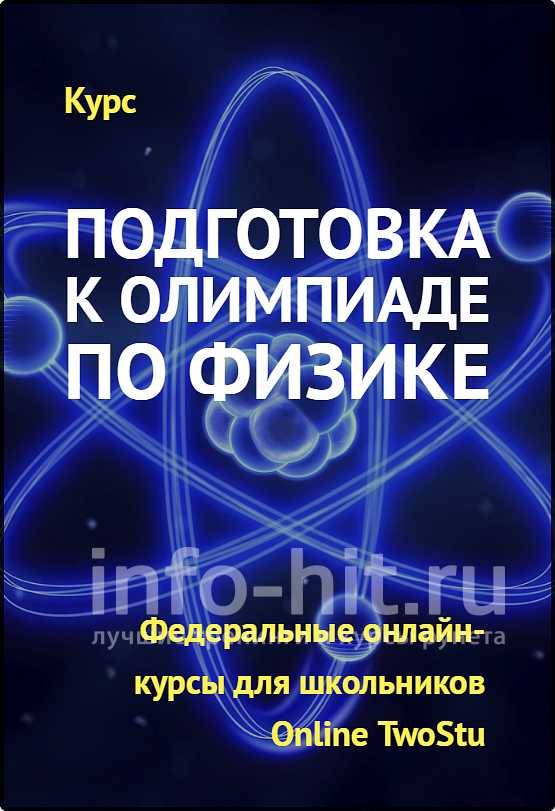 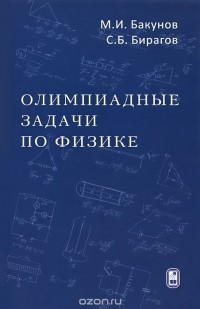 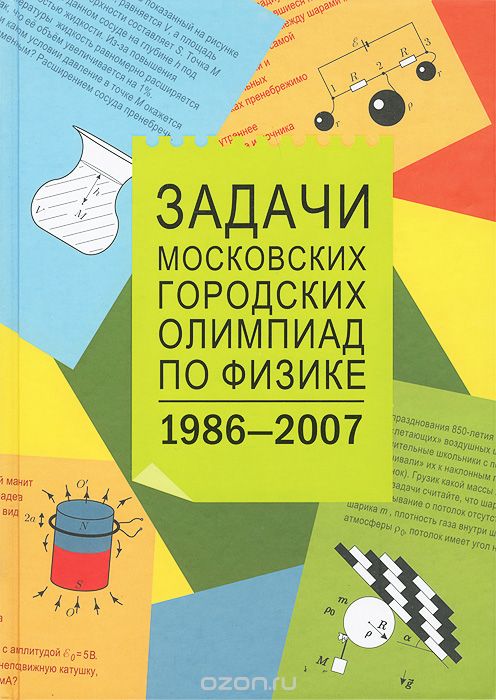 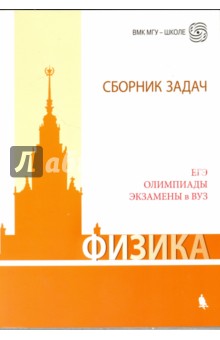 Интернет ресурсы
http://olimpiada.ru/activity/74/tasks/2013?class=11
http://info.olimpiada.ru/activity/74/tasks/2016
http://www.physolymp.ru/p/
http://www.rosolymp.ru/index.php?option=com_participant&action=task&Itemid=6789
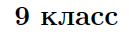 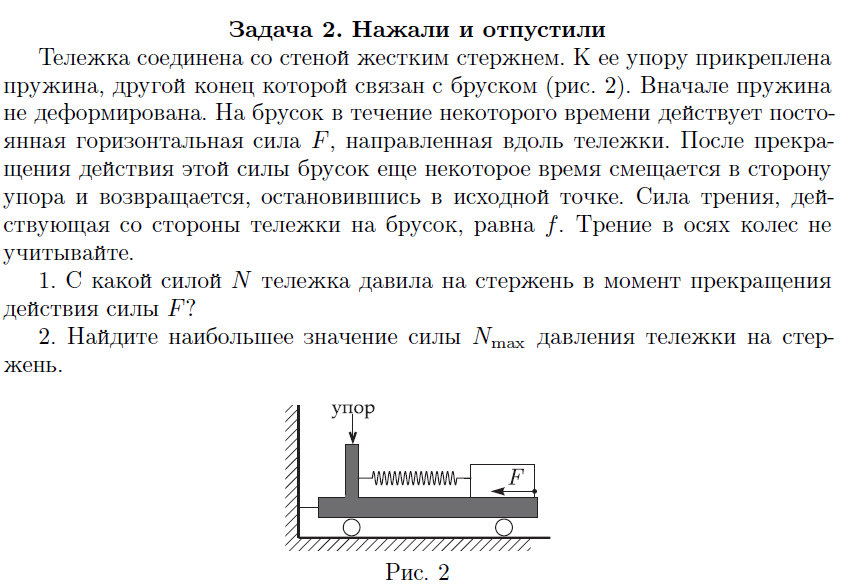 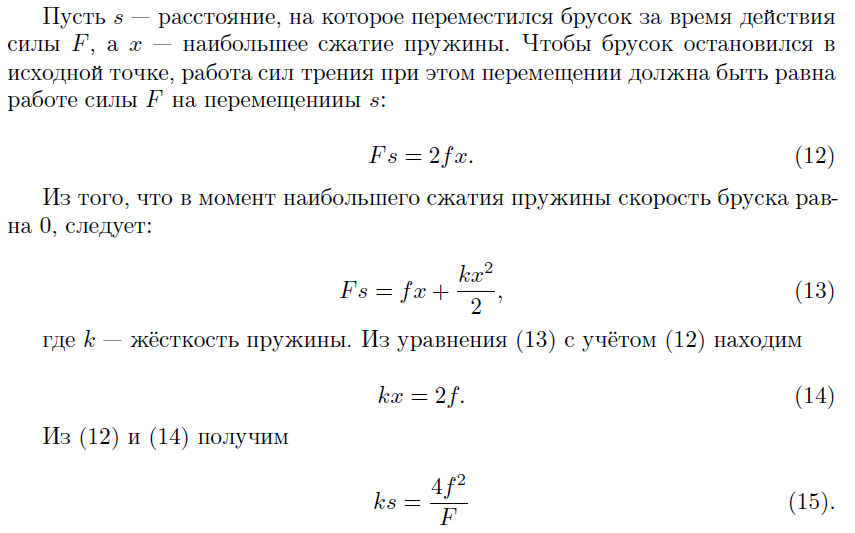 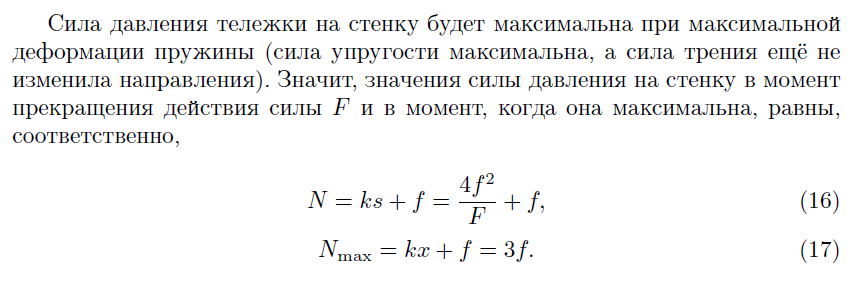 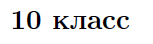 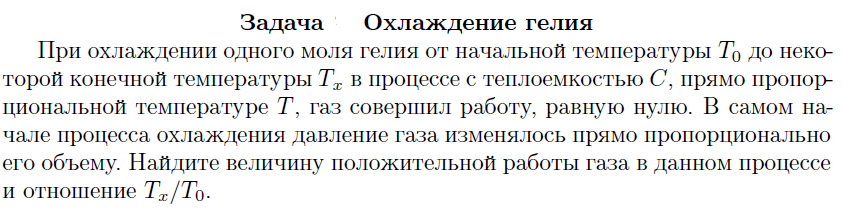 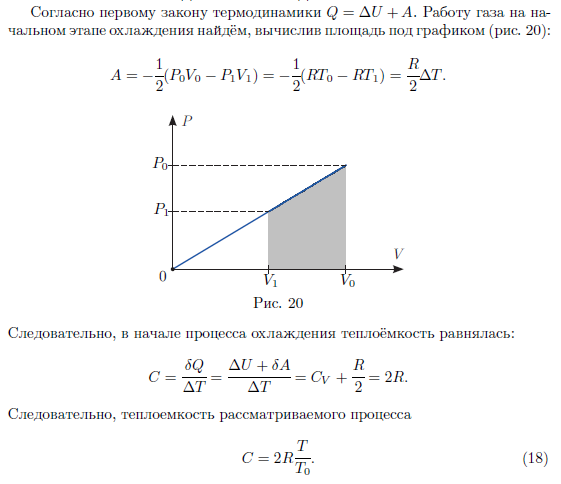 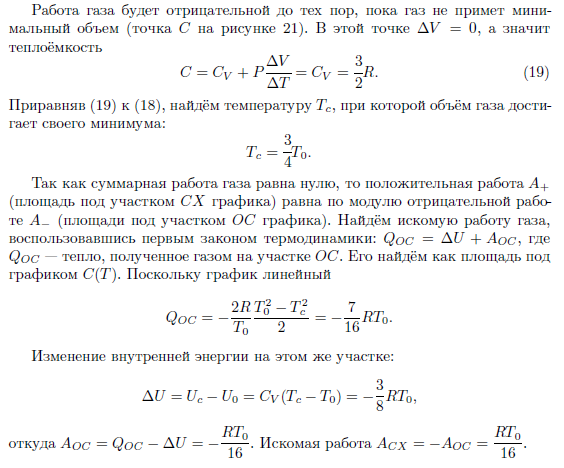 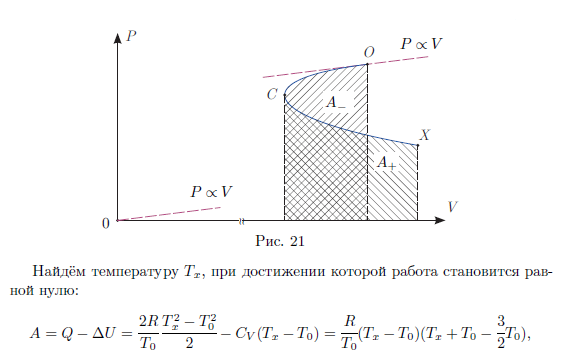 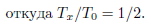 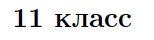 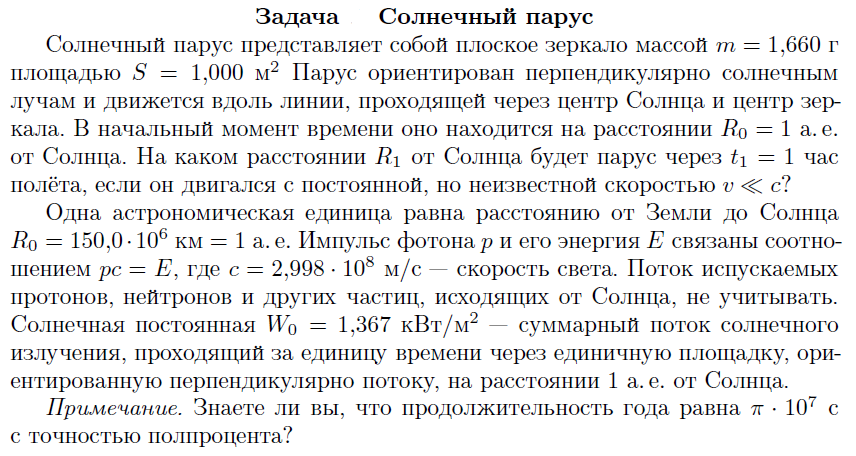 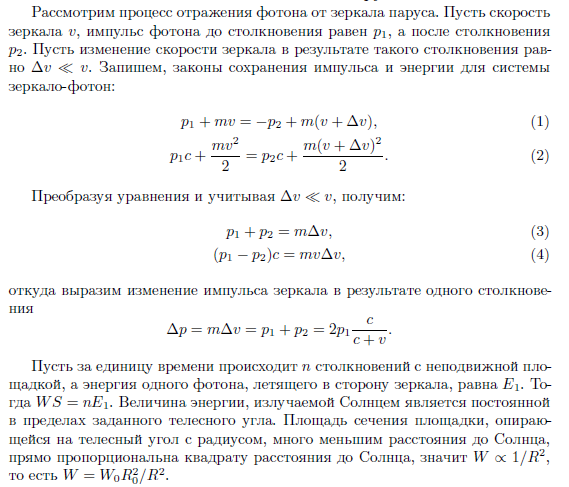 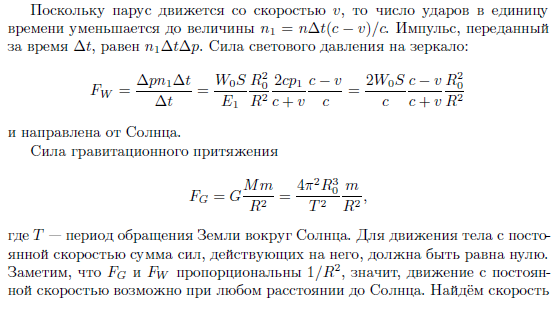 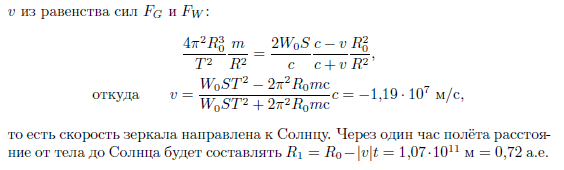